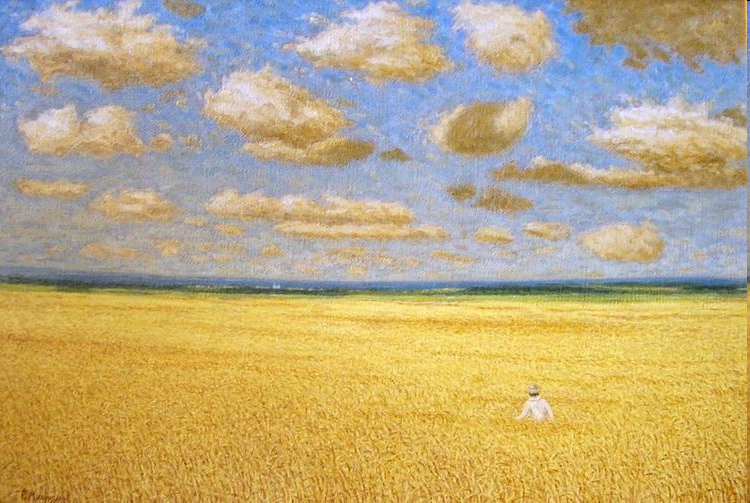 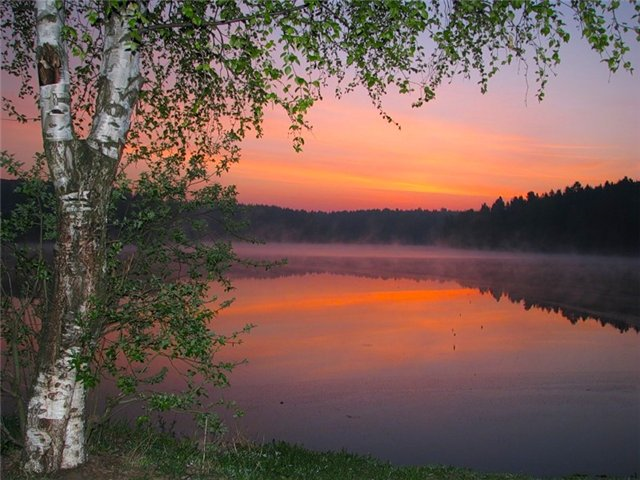 Рюрик (862 - 879)
 - первый великий русский князь
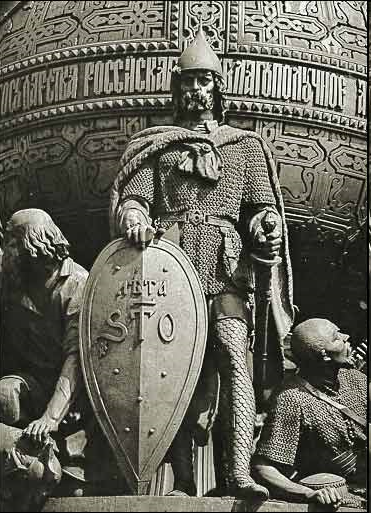 Первые русские князья
Князь Олег
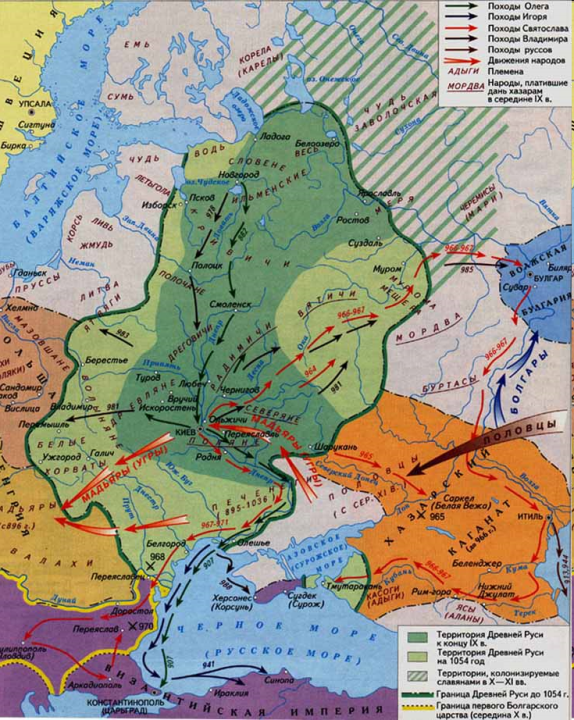 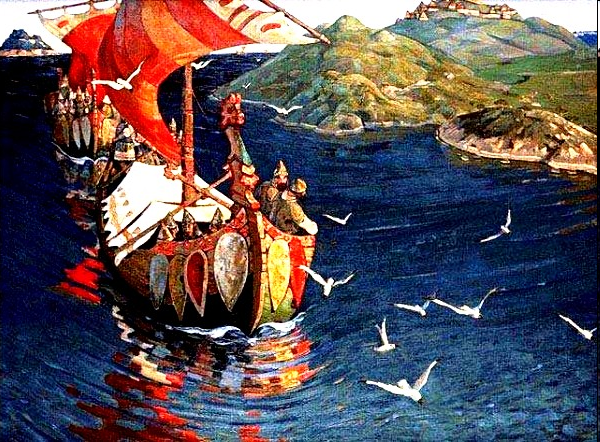 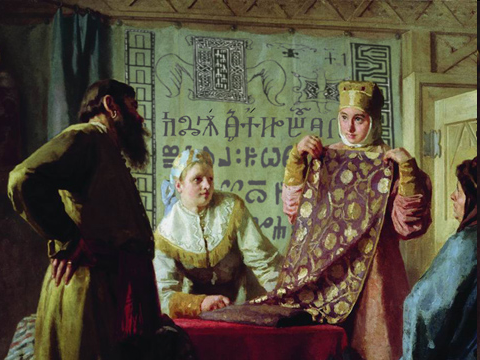 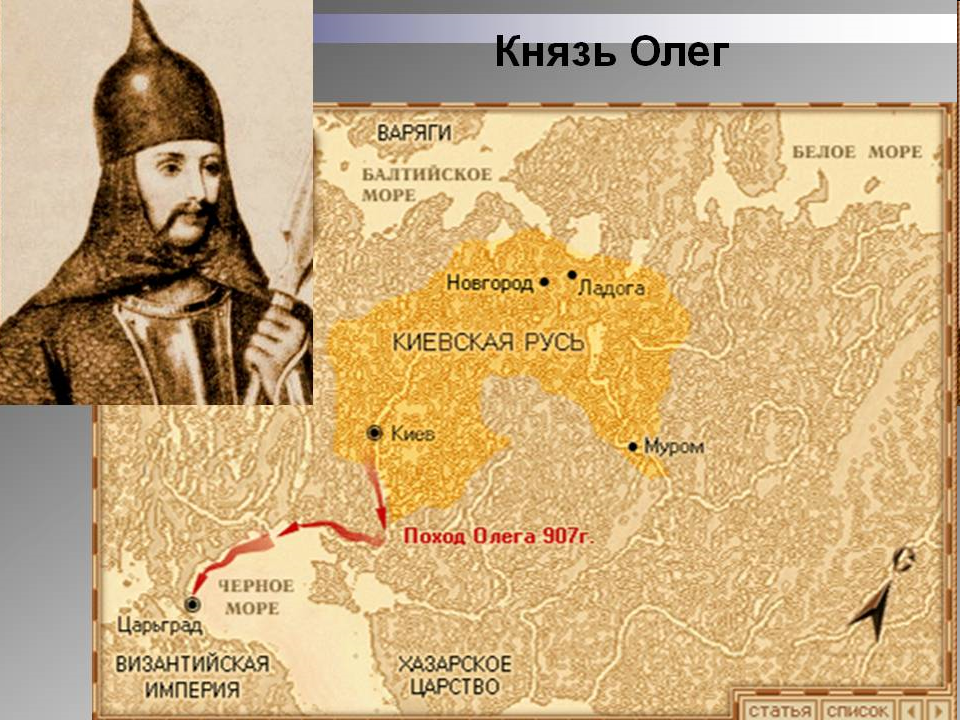 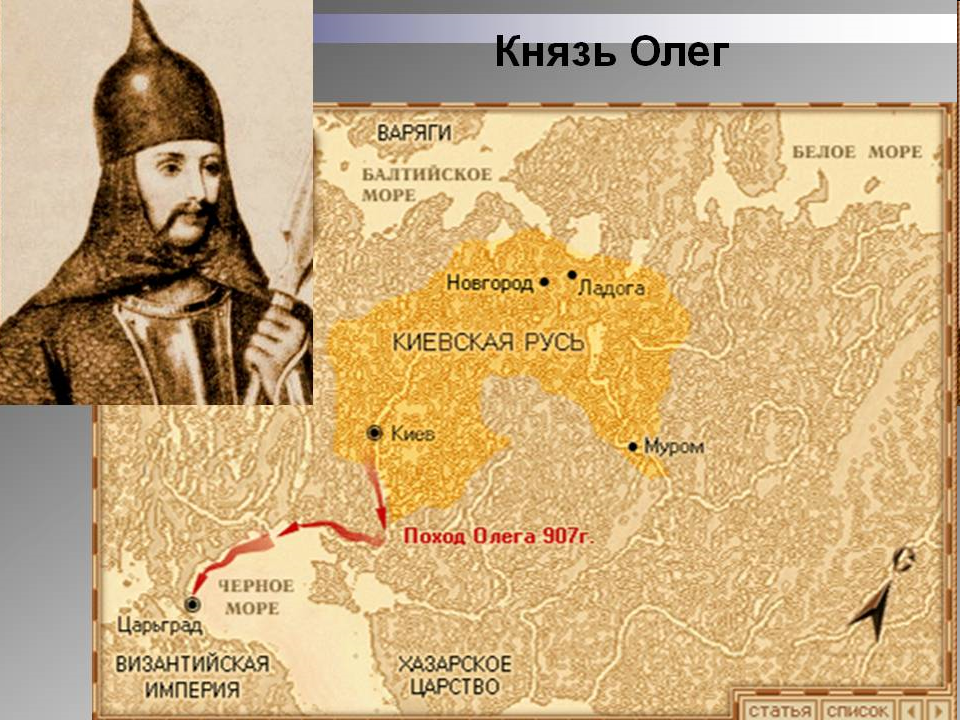 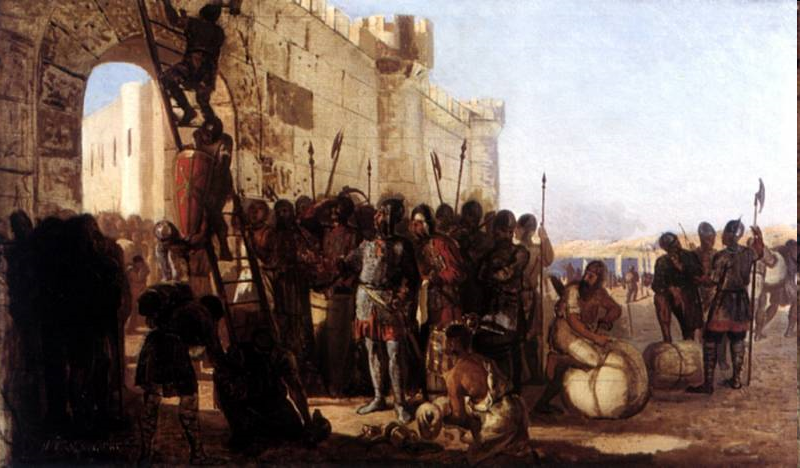 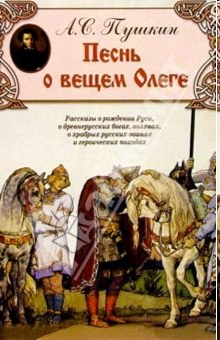 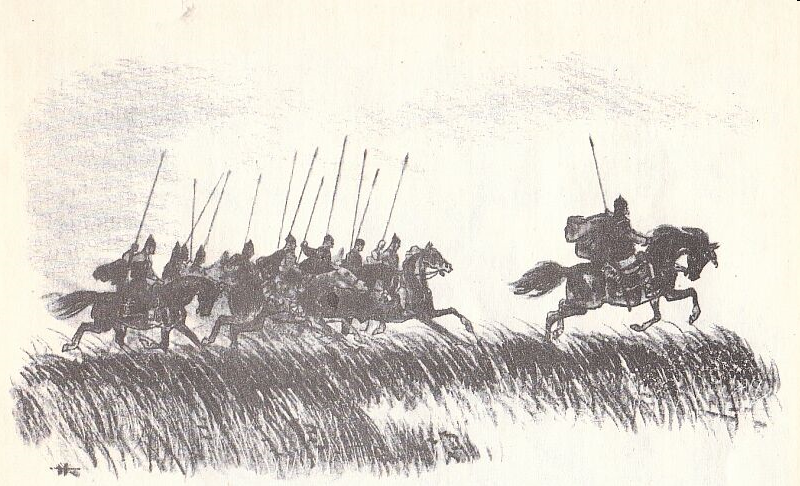 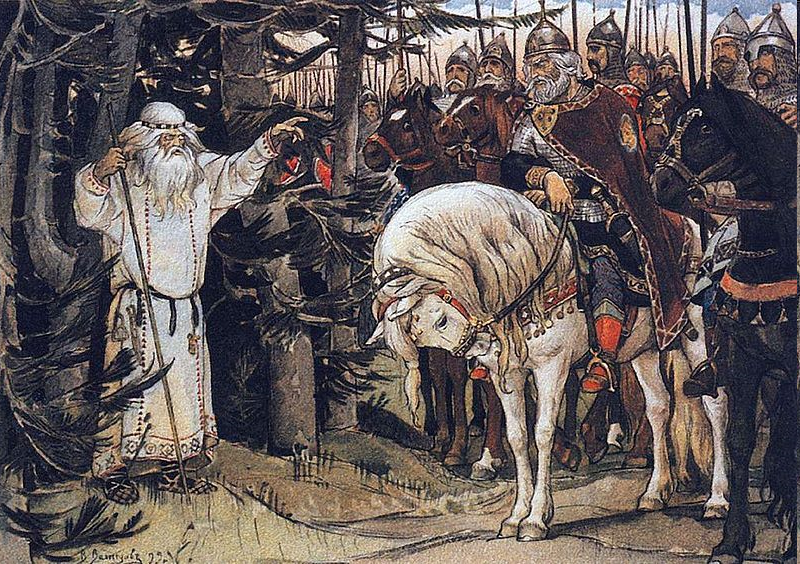 Князь Игорь 
(878-945)
Физминутка
Смелого солдата Знают все ребята. Смелого солдата, Смелого солдата не сломить. Знают все ребята, Смелого солдата Никогда не смогут победить.
Княгиня Ольга
(890-969)
Княгиня Ольга встречает тело князя Игоря
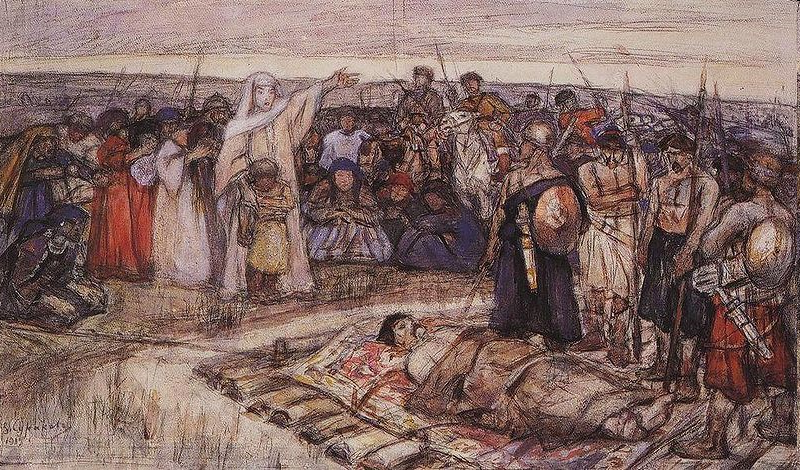 Спустя  140 лет после её смерти древнерусский летописец так выразил отношение русских людей к первому правителю Киевской Руси, принявшему крещение:
«Была она предвозвестницей христианской земле, как денница перед солнцем, как заря перед рассветом. Она ведь сияла, как луна в ночи; так и она светилась среди язычников, как жемчуг в грязи»
Князь Святослав
 (942-972)
Князь - воин
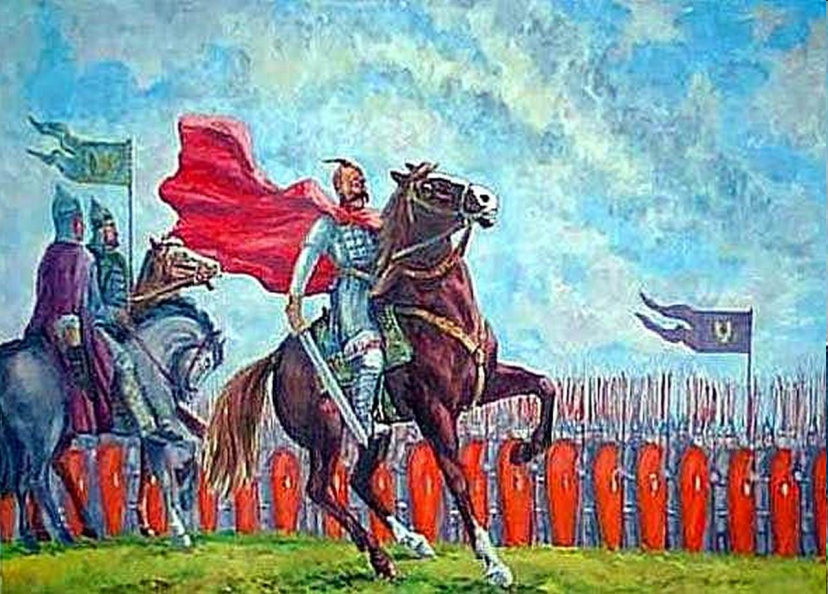 Викторина